EU-METALICStudent Exchange ALGERIA-CROATIARania Chengane
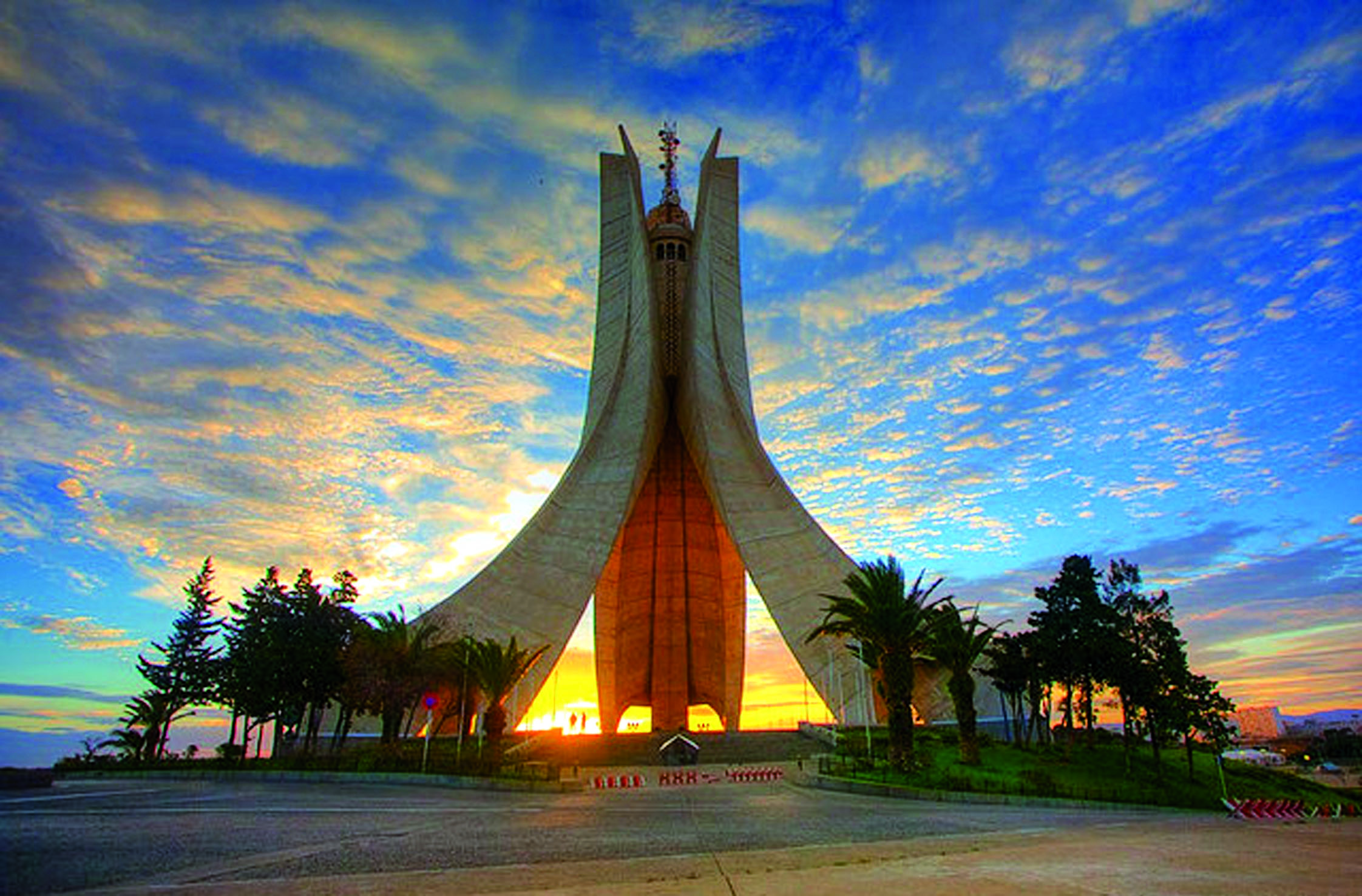 Hello!
I am Rania Chengane. 
Algiers University 1
You can find me at: rania.chengane@gmail.com
2
Introduction:
Program :Erasmus Exchange program (EU-Metalic II).
Duration : 10 months (12 September 2016- 12 July 2017).
Country/City: Croatia/Zagreb.
Field of studies: Biology.
3
1.
Academic
Biology courses:
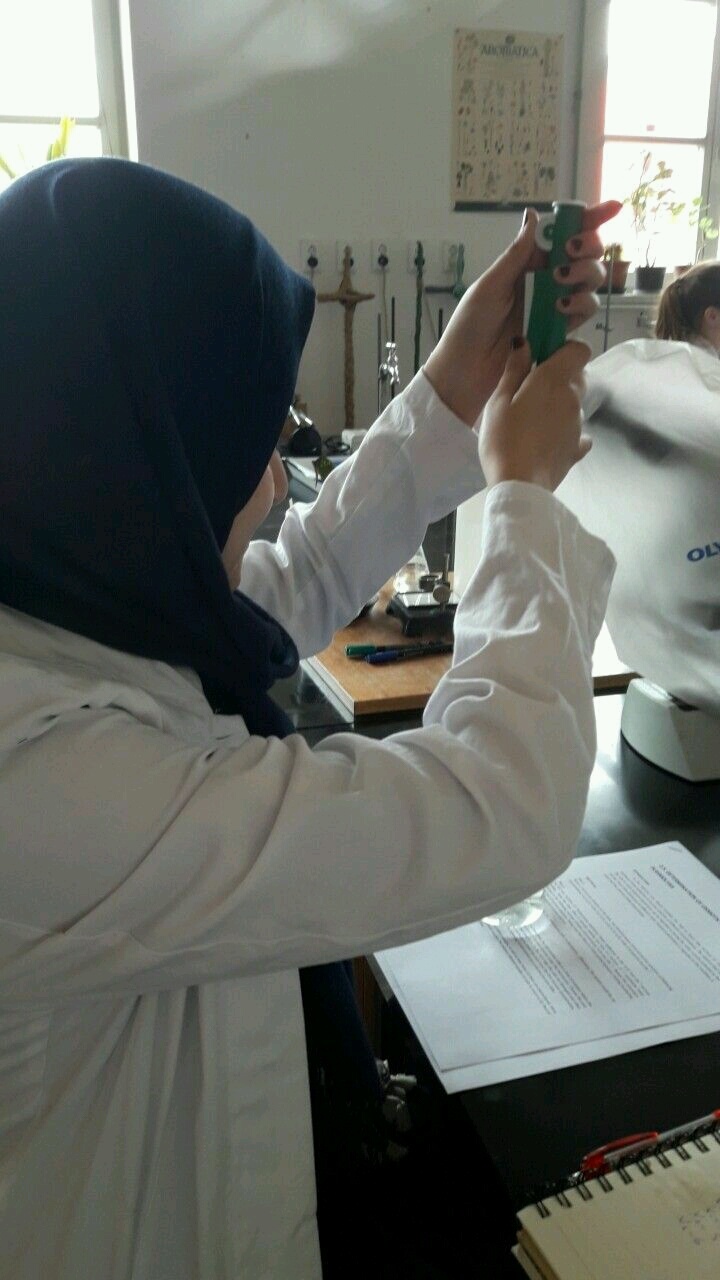 First semester:

-Cells biology : (Credit 8) 
-Biophysics : (Credit 5)
-Marine Biology : (Credit 4)
5
Second semester:
-Genetic: ( Credit 9)
-Plant physiology: (Credit 7)
-Model organisms in molecular biology: (Credit 4)
-Mediterranean: (Credit 3)
6
For the diffrent courses, I made presentations, seminar and reports.
7
2.Social
ESN Zagreb
9
ESN offers help in academic, social and practical integration process. This includes cultural and social events such as trips to various places within the country, film nights, buddy group and language projects; and international food fests
10
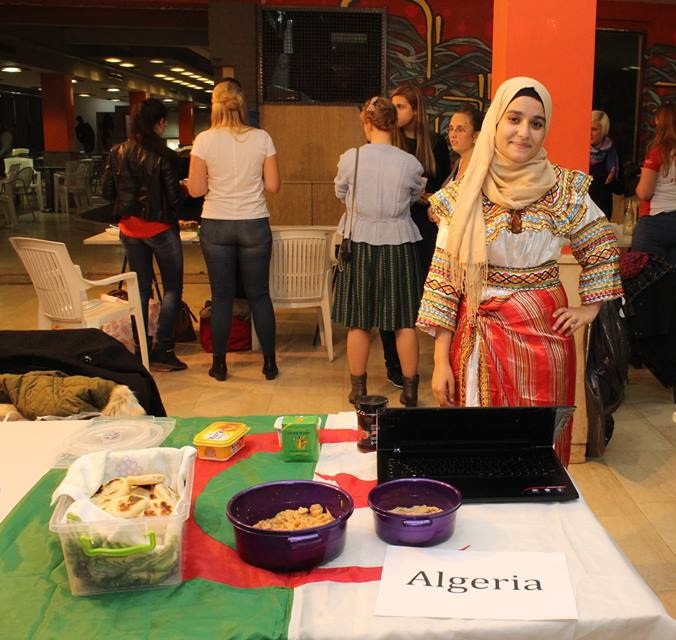 International dinner:
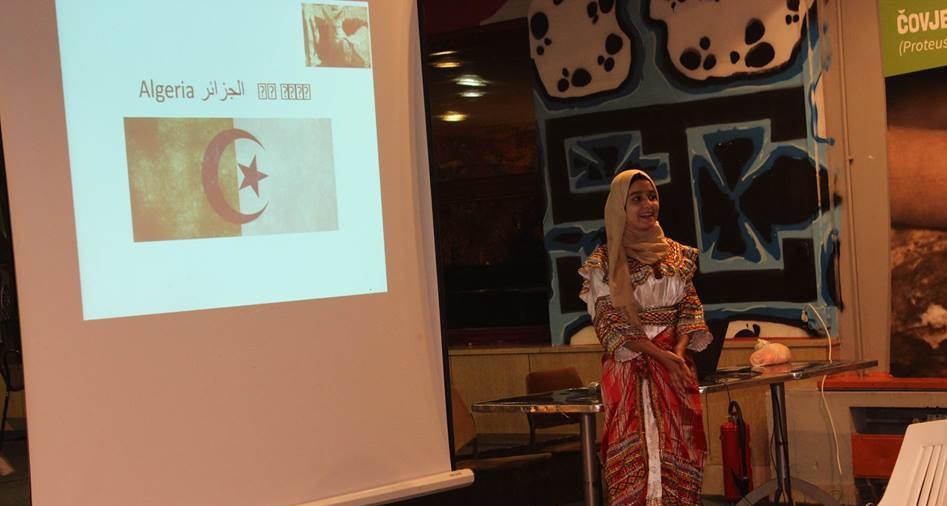 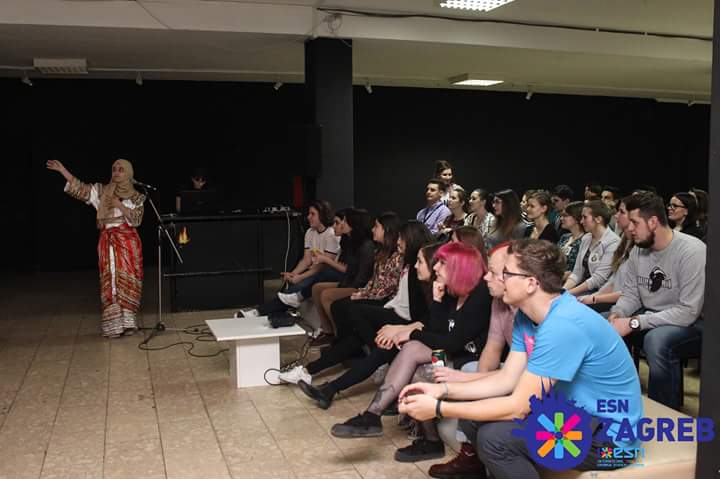 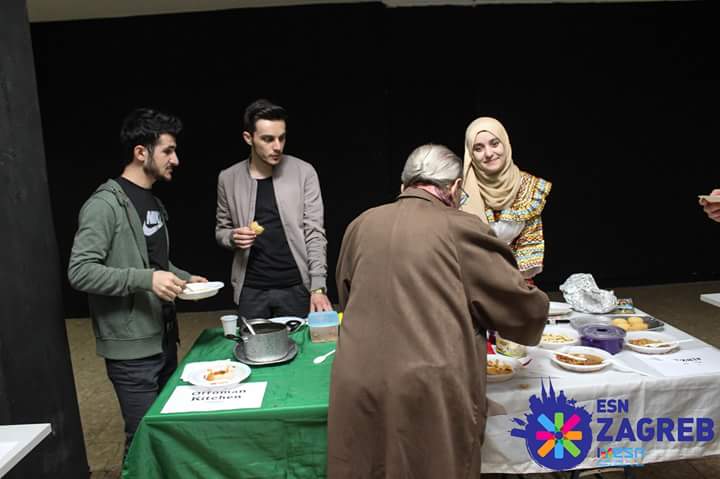 11
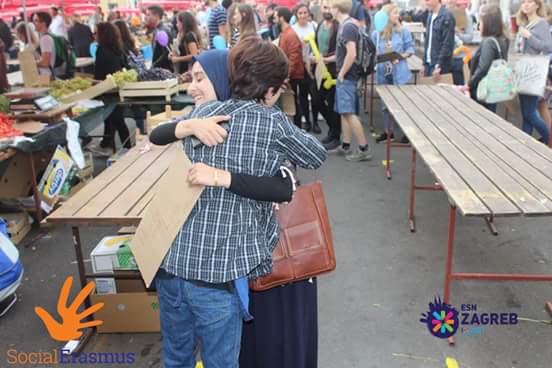 Free hugs :
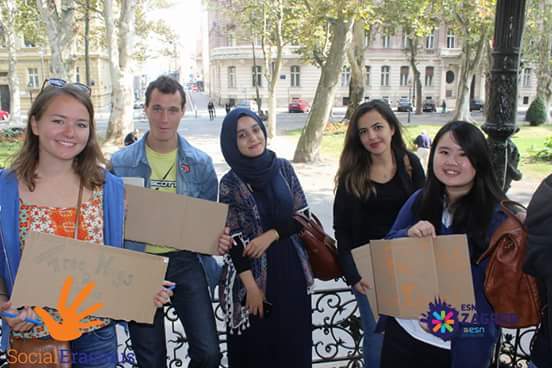 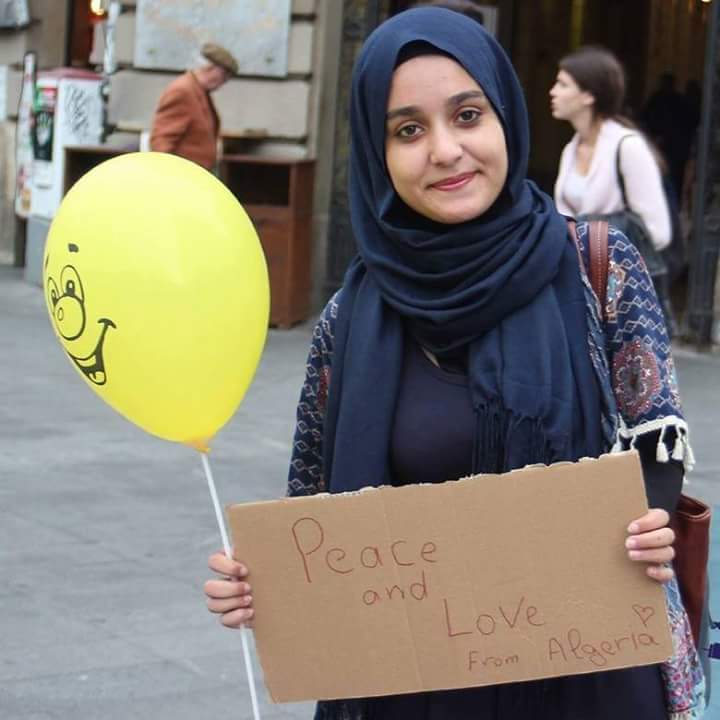 12
Social week
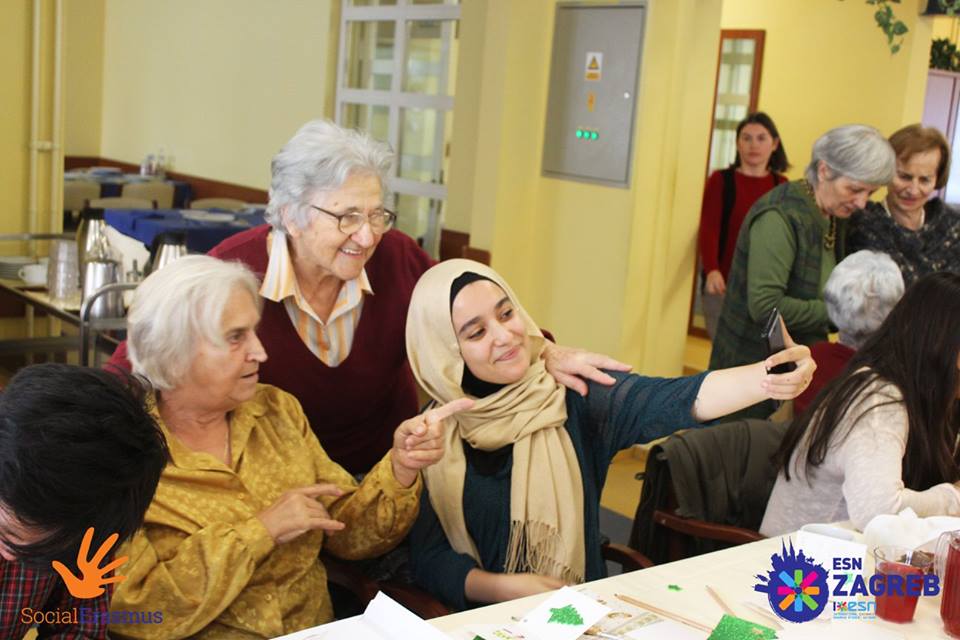 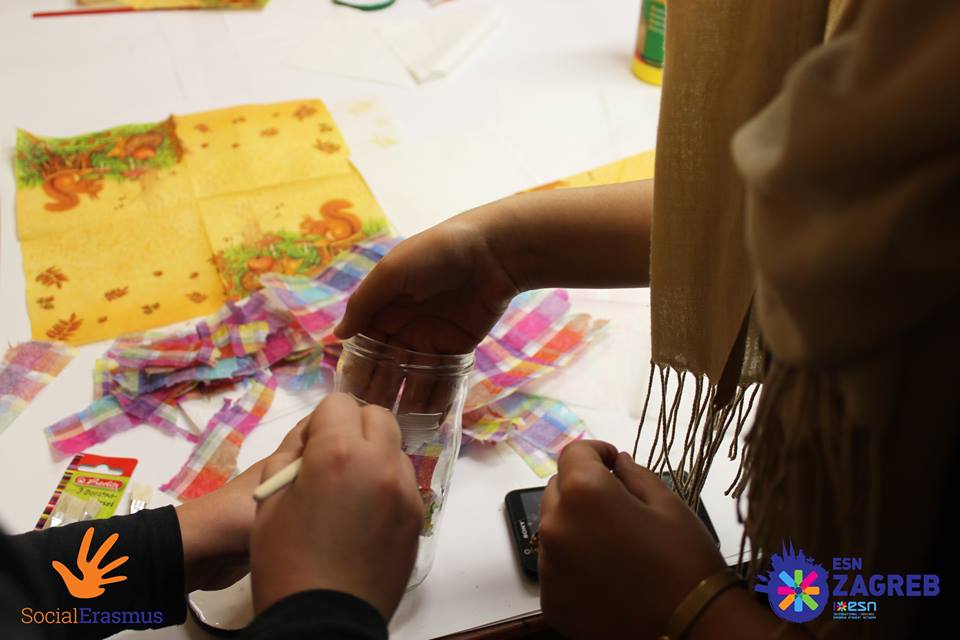 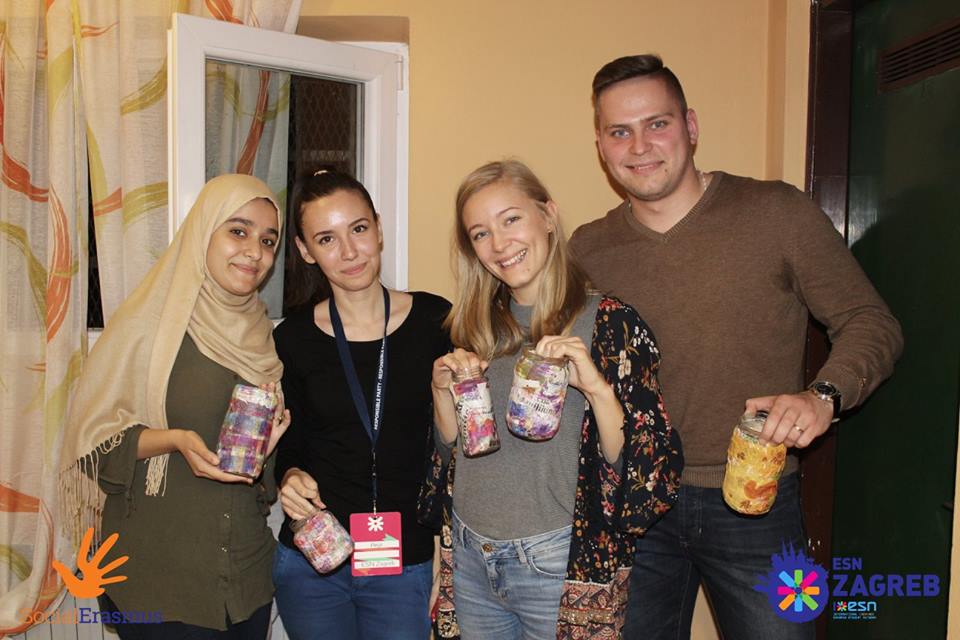 13
3.Volunteering
Are you syrious organisation:
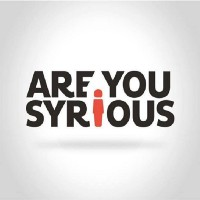 Teaching Arabic for kids in a refugees center (Porin) with « Are you syrious »
15
Thanks!
Any questions?
You can find me at:
 rania.chengane@gmail.com
16